2022 Instructional Academic Staff Survey
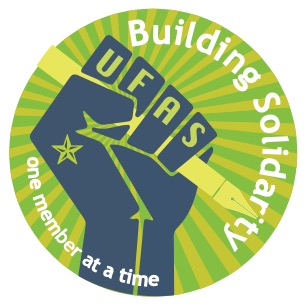 United Faculty and Academic Staff of UW-Eau Claire
AFT Local 6481
Executive Summary: Terms of Employment
IAS work hard, year after year, with no institutional commitment to them.
Majority have appointments of one year or less, but large numbers have worked here for over five years. 
Half are teaching full time or overload.
Performance evaluations don’t match appointment letters. 
About half of IAS appear to receive the incorrect amount of evaluation: about one-quarter receive no evaluation or are evaluated on too few job duties; about one-quarter are evaluated on job duties not included in their letters.
Appointment letters mean little in practice. 
Majority have received employment letters late, and one-quarter report having terms of their appointment letter altered mid-way through.
A majority feel pressure to work beyond the terms of their employment at least “sometimes”
TTC isn’t the problem, but “Lecturer” is the wrong title for about 30% of IAS. 
None of these problems were created by TTC; TTC merely exposed them.
3 in 10 IAS have job responsibilities other than teaching, making them a better fit for the “Teaching Professor” title.
Executive Summary: Morale
IAS feel more disrespected by faculty than by students. 
10 times as many IAS report being treated differently by faculty than report being treated differently by students because of their employment status
IAS are not happy. 
30% of IAS think about leaving “often” or “all the time”
UWEC can make things better. 
Pay, promotion opportunities, and job security are three biggest sources of dissatisfaction. 
They are also the three most-chosen potential improvements.
Background: TTC Job Responsibilities
Source: https://www.wisconsin.edu/ohrwd/title-and-total-compensation-study/standard-job-description-library/
Methods
List of all employees at UWEC and UWEC-BC as of February 2022
Surveys sent to all employees classified as Academic Staff in an academic “Sub Department” or “College of Business”
One email invitation sent to APAS who requested it
230 total emails sent
Data are from 127 completed surveys (55%) and 10 incomplete surveys
Who Responded?
Majority (62%) have one-year appointment or less
92% primarily classified as IAS
Large number (42%) have worked at UWEC for over 5 years
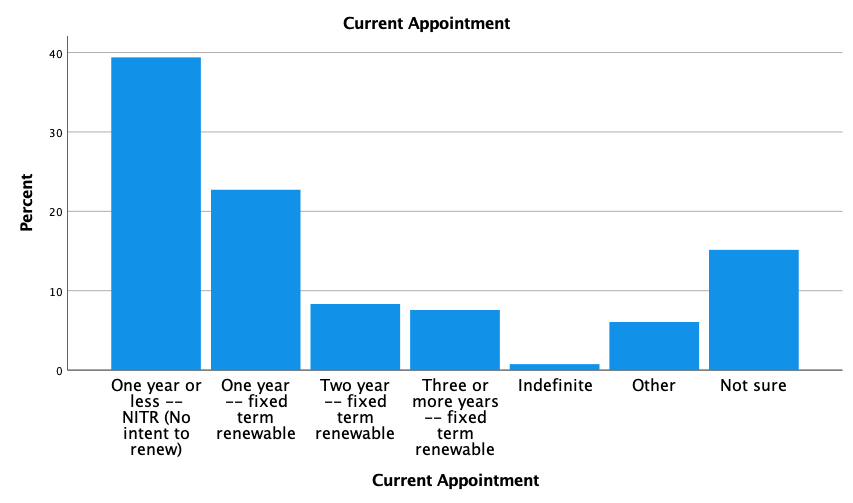 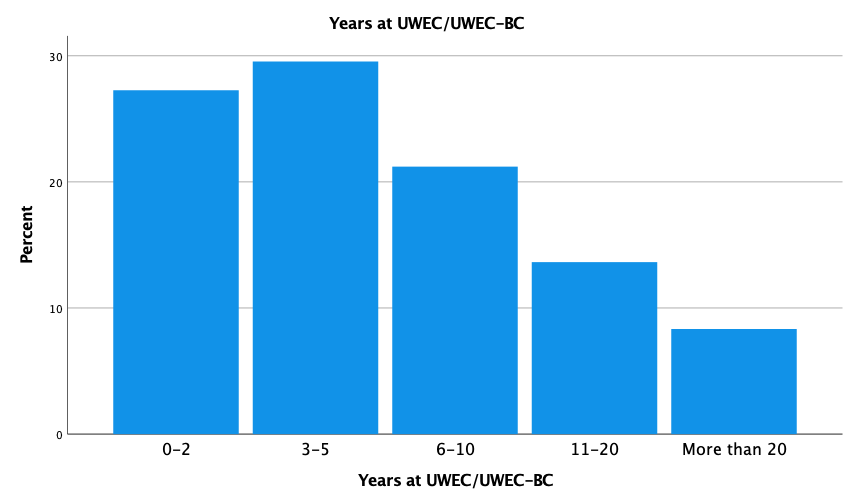 Teaching Load and Appointment Letter
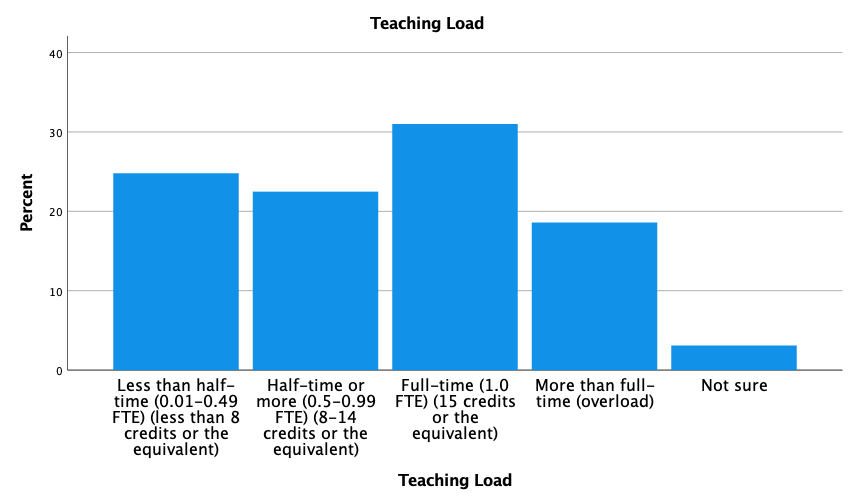 Half of all IAS are teaching full time or overload
82% say this reflects the terms of their appointment letter
Job Responsibilities in Appointment Letter
30% of IAS (n = 39) say their appointment letter designates some percentage of their employment for job responsibilities other than those related to teaching
What else are they doing?
13% (5) say Research, scholarly, or creative activity
51% (20)say Service
36% (14) say Administration of a program, lab, unit, etc.
44% (17) say Other 

Since “Lecturer” is a teaching-only job description, these IAS are probably better classified as “Teaching Professor.”
Performance Reviews
73% of IAS (n = 93) say they get feedback on their job performance regularly from their Department Chair, DPC, or both
What are they being evaluated on?
95% (88) say Teaching
26% (24) say Research, scholarly, or creative activity
41% (38) say Service to the department
17% (16) say Administration of a program, lab, unit, etc.
15% (14) say Other
46% (43) say Contributions to EDI
IAS Evaluated Inappropriately
All IAS should be evaluated on job responsibilities listed in their appointment letter. But about half of IAS are evaluated either on too many or too few things
Too little evaluation
1 out of 4 IAS (27%) say they do not get feedback from either department chair or DPC, or are not sure
Too much evaluation**
Almost 1 out of 4 IAS (24%) report they do NOT have responsibilities other than teaching but are evaluated on two or more categories of duties in performance reviews
**According to FASRP, IAS may request in writing to be evaluated on things beyond the duties stipulated in their appointment letters.
Late and Altered Appointment Letters
56% said they have received an appointment letter late (after the start of the employment period)
26% said they have had terms of an appointment letter altered in the middle of the employment period
9% said they are teaching more than their appointment letter said they would
5% said they are teaching less than their appointment letter said they would
Pressure vs. Volunteering to Do Extra Work
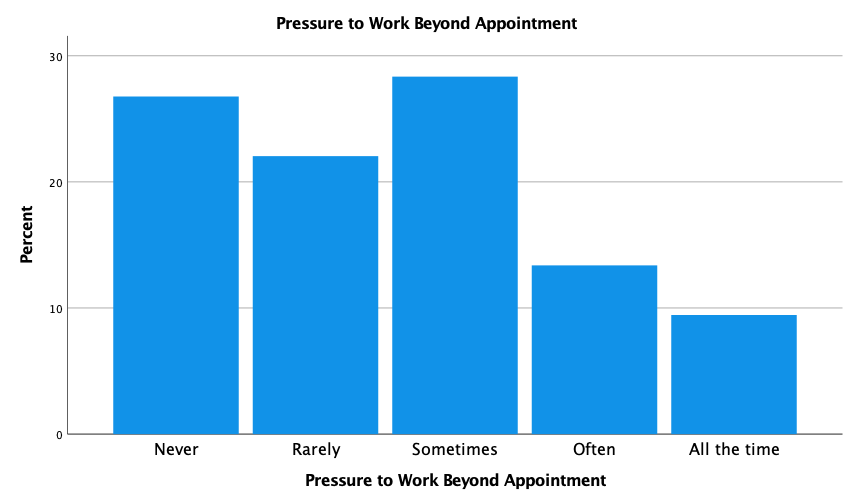 A slight majority (51%) say they feel pressure to do work beyond the terms of their appointment letter at least “sometimes”
A much higher percentage (83%) say they volunteer to do extra work at least “sometimes”
IAS vs. Faculty
Students don’t know the difference between IAS and Faculty
Only 11% said they thought students knew the difference between their professors who are tenured/tenure track and those who are not
Huge difference in how faculty and students treat IAS
Only 5% said they thought students treated them differently because of their employment status
But 51% said that faculty treated them differently because of their employment status
How often IAS Think about Leaving
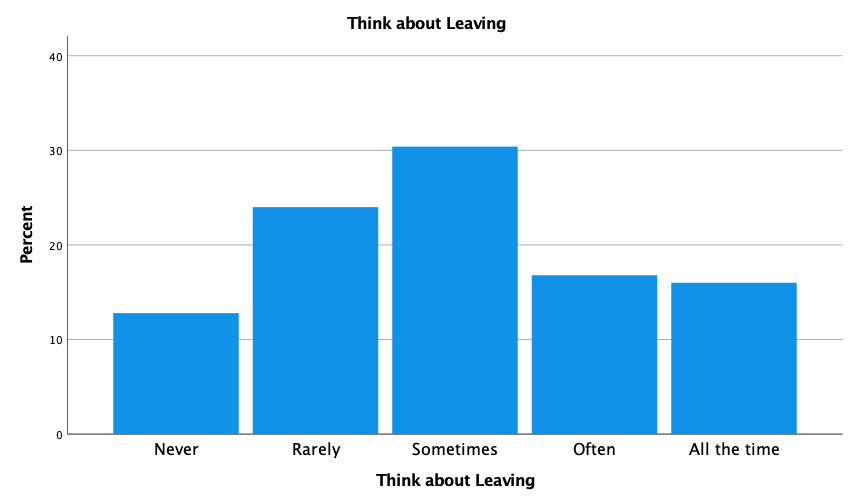 TTC
80% said they received TTC letter/email informing them of new title
53% said new TTC title “somewhat” or “not at all” aligns with current work
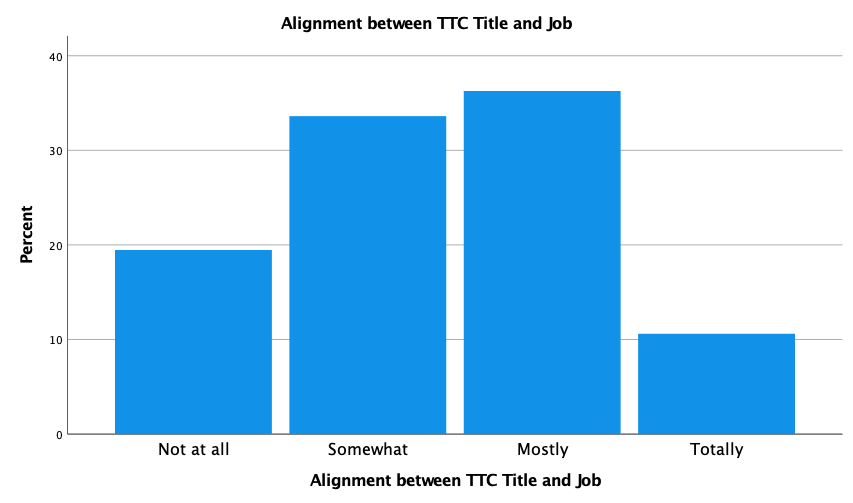 10% filed an appeal and 70% chose not to file an appeal
77% either weren’t sure or said TTC would make no difference compared to previous title system
Mean Job Satisfaction
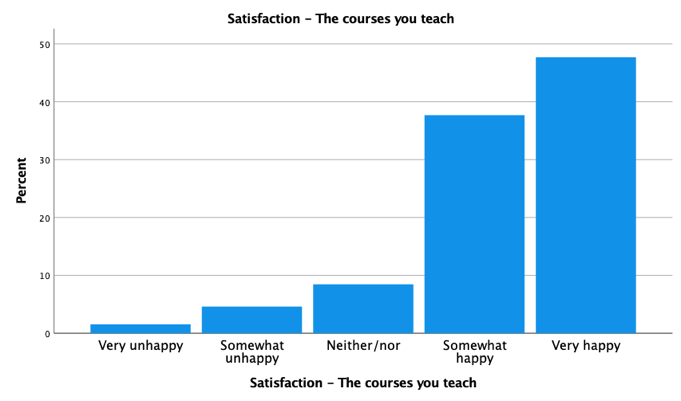 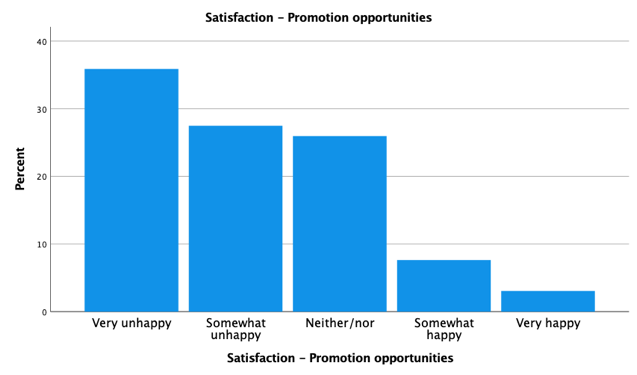 Scale of 1 (Very unhappy) - 5 (Very happy)
Top 3 Biggest Improvements in Your Job